Одуванчик лекарственный.( ньээм, алтан тобо)
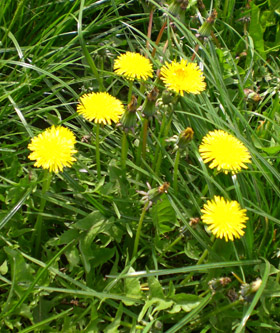 Выполнила  работу  ученица  6 класс Кустурской средней общеобразовательной  школы   имени И.Н.Слепцова Баишева Надя Руководитель: учитель географии КСОШ  имени И. Н.Слепцова
 Лукина Светлана Афанасьевна
678586. Республика Саха (Якутия)Эвено – Бытантайский улусМБОУ Кустурская средняя общеобразовательная школаимени Слепцова И.Н.
Цель исследования: изучение  лекарственного растения местной флоры  Одуванчика, основываясь на опыте народной медицины. 
Задачи исследования:
Изучить соответствующую литературу.
Определить роль лекарственного Одуванчика в народной медицине.
Выявить эффективность использование Одуванчика – как лекарственное растения.
Предмет исследования: Сбор, сушка, хранение и  использование травы Одуванчика.  
Объект исследования: поселок Кустур.
Гипотеза изучения: если люди будут вооружены теоретическими и практическими знаниями о лекарственных растений, то возрастет мотивация людей на употребление и применение их. 
 Актуальность темы:
   Современный  век  информации  привлечь  внимание к лекарственным  растениям  , как универсальному  и общедоступному  для каждого  человека методу лечения.
План работы.
Введение.
Глава I . Лекарственные растения.
1.1. Одуванчик.
1.2. Описание  травы одуванчика. 
Глава II. Одуванчик лекарственный.
2.1. Сбор, сушка, хранение растения.
2.2.Свойства растения.
Глава III. Практическая часть.
3.1.Фармологические свойства и применение
3.2. Способы приготовления и использования одуванчика. 
Заключение.
Использованная литераратура.
Использование  лекарственных  растений
Лекарственные растения используют в медицинской практике в свежем или высушенном виде.
Из свежих растений готовят соки, настойки и отвары.  Плоды  сушат, морозят в контейнерах и хранят в морозильной камере. Свежие растения обладают более сильным лечебным действием.  
 Чтобы собранные растения не изменили свойства и не потеряли лекарственного значения, нужно знать правила сбора, сушки, подготовки и сохранения растений.
Собирать можно только те растения, которые не относятся к числу охраняемых видов.
Брать только здоровые, не поврежденные, хорошо известные вам растения.
Не вырывать растения с корнями, их нужно срезать ножом, давая отрасти им снова.   
  Не собирать растения по обочинам автомобильных дорог, по краям полей - они могут быть загрязнены выхлопными газами, удобрениями. 
Нельзя брать лекарственные растения в рот, так как многие из них ядовитые. 
Лекарственные растения собирают в солнечную сухую погоду, лучше  с  утра, как только спадет роса. 
Корни выкапывают осенью после опадания листьев или ранней весной.  
 Листья и стебли  - во время цветения
 Цветки - в начале цветения
 Плоды - в период полноценного созревания  
 Сушить лекарственные растения нужно без промедления  в хорошо проветриваемом  месте, в тени.      
 Хранить высушенные растения лучше в стеклянной посуде или в пакетиках.
Правила сбора, сушки, хранения лекарственных растений
Одуванчик
Многолетнее травянистое растение, во всех частях содержащее млечный сок. Корень стержневой, маловетвистый, мясистый, высотой 20—60 см. Все листья собраны в прикорневую розетку, ланцетные , к основанию суженные. Цветочные стрелки полые, располагаются по нескольку, чуть суженные к верхушке, во время цветения. Одуванчик многолетнее травянистое растение, которое имеет безлиственный цилиндрический стебель, на верхушке стебля всего одна корзиночка. Цветки одуванчика золотисто-желтого цвета, язычковые.
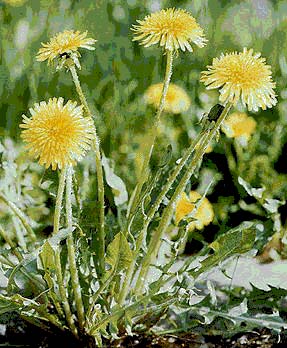 Одуванчик лекарственный.
Растет он повсюду и особенно заметен в период цветения своими ярко желтыми цветками. Весной, когда организм исчерпал свои витаминные запасы, одуванчик - это прекрасная возможность пополнить их.С лечебной целью используют все растение одуванчика, как наземную часть, так и корни. Наземную часть заготавливают во время цветения растения, корни — осенью и ранней весной (для лечения щитовидной железы).
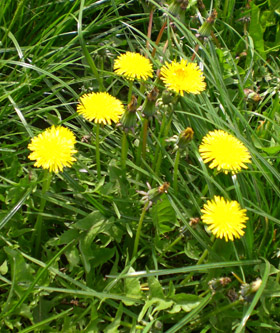 Место произрастания. Леса, луга, пойменные  и суходольные (аласные), травяные склоны, поляны, вблизи жилья.Распространение. Повсеместно.Используемые органы. Корни, листья, цветок.Сроки и способы
Листья с цветками сушат на открытом воздухе в тени, расстелив тонким слоем, часто переворачивая, корни — подвялив и отряхнув от земли — в сушилках при температуре 50—60°С. Сухое растение хранят в картонных коробках, бумажных мешках, ящиках и т.п. Срок хранения листьев с цветками — 1—2 года, корней — до 5 лет.
Млечный сок одуванчика содержит железо, калий, фосфор, горькие вещества, холин, смолы, витамин А, К, В2, С, протеин. Применяют как лекарственное растение одуванчик еще с глубокой древности.  Используют при заболеваниях почек, мочевого пузыря, желудка, кишечника, запорах. Водный раствор из корней вместе с  листьями улучшает пищеварение, возбуждает аппетит, улучшает обмен веществ, тонизирует организм, усиливает выделение молока у кормящих женщин. Отвар из корней одуванчика используют как желчегонное средство. Отвар из корней одуванчика используют как желчегонное средство. Одну чайную ложку корней одуванчика нужно залить одним стаканом кипятка, причем корни должны быть измельченными, нужно настоять 30 минут, остудить, процедить, принимать по четвертой части стакана три раза в день за 30 минут до еды. Приготовьте отвар из одуванчиков хорошее желчегонное средство. Три ложки измельченных корней нужно залить двумя стаканами воды, прокипятить 20 минут на медленном огне, затем процеживают и принимают за 30 минут до еды по одному стакану. Наружно соком одуванчика  выводят веснушки, лечат юношеские угри, бородавки.
Фармакологические свойства и применение.
В научной медицине корень и трава одуванчика рекомендуются как горечь для возбуждения аппетита и улучшения деятельности пищеварительного тракта. Препараты его вошли в Государственную фармакопею.
В китайской медицине все органы одуванчика используются как жаропонижающее (потогонное) средство, а листья — для усиления функции молочных желез. Поэтому их рекомендуют кормящим матерям при недостатке лактации. Млечным соком растения лечат интоксикации, вызванные укусом змей (Ф. И. Ибрагимов, В. С. Ибрагимова, 1960).
Сок, полученный из свежего растения Одуванчика употреблял при водянке и закупорке в печени. Млечным соком сводил бельмо глаза, а на месте укуса скорпиона накладывал повязку из свежего растения. В народной медицине Средней Азии корни и листья одуванчика употребляются также при малокровии и слабости, при грудных болях и как слабительное
Одуванчик обладает успокаивающим и легким снотворным действием.
В немецкой народной медицине настой травы вместе с корнями принимают при различных заболеваниях печени (воспалении, опухолях, камнях), при водянке, при желудочно-кишечном катаре, хронических запорах, болезнях почек и мочевого пузыря, в том числе и почечнокаменной болезни.
Настой принимают при авитаминозах, малокровии, ревматических и подагрических заболеваниях, и особенно при различных болезнях кожи — сыпях, угрях, фурункулах.
В Китае применяют все растения при воспалении лимфатических желез.
Водный настой корней одуванчика вместе с листьями возбуждает аппетит, улучшает пищеварение, тонизирует организм, усиливает выделение молока, улучшает обмен веществ при кожных заболеваниях и служит как легкое слабительное и отхаркивающее средство. Все части растения обладают жаропонижающим, потогонным, желчегонным и противоглистным действием.
Считается, что прием внутрь настоя листьев снимает интоксикацию, вызванную укусами змей.
Способы приготовления и использования
1. Чайную ложку измельченных корней одуванчика заливают стаканом кипятка, настаивают 20 мин, по остывании процеживают. Назначают внутрь по 1/4 стакана за 30 мин до еды (для возбуждения аппетита).
2. Три столовые ложки измельченных корней одуванчика заливают 2 стаканами кипятка, кипятят 20 мин, процеживают. Принимают внутрь по 1 стакану 2 раза в день (желчегонное). Этот же отвар можно применять наружно одновременно с приемом внутрь.
3. Смесь, состоящая из столовой ложки измельченных корней одуванчика и того же количества листьев лопуха, заливают 3 стаканами воды, настаивают в течение 8—10 ч, кипятят 10 мин, по остывании процеживают. Назначают внутрь по полстакана 5 раз в день (при экземе). Желательно одновременно применять этот отвар наружно.
В медицинской практике используются высушенные корни одуванчика, в которых содержится горький гликозид, инсулин, сахар и другие вещества.
По назначению врача чайную ложку мелко нарезанного сухого корня заваривают, как чай, в стакане кипятка, настаивают в течение 20 минут, охлаждают и процеживают. Такой настой принимают за полчаса до еды для повышения аппетита, при запорах, а также как желчегонное средство,— по 1/4 стакана 3 — 4 раза в день.
Заключение.
Каждый человек должен знать эффективную систему самовыздоровления, чтобы в трудную минуту суметь помочь себе и окружающим. Из вышесказанного можно сделать следующие выводы. 
1 Лекарственное растение одуванчик применяют  в народной медицине.С лечебной целью используют саму траву, листья, сок, корни растения. 
2 Мы часто их не замечаем , вытаптываем, а порой даже не знаем о том, что растение у нас под ногами – лекарственное. Это одуванчик,  тысячелистник, лапчатка гусиная и другие. Богатейшая местная флора лекарственных трав произрастает  в п.Кустур.
3.Местное население собирают и используют , как лекарство лекарственные растения.     Выводы.
Познакомилась с растением Одуванчик, правилами сбора, их применения в качестве лекарств.
Поняла, что надо  ценить и беречь красоту природы.
Необходимо соблюдать правила поведения в природе.
Охранять-оберегать лекарственные и редкие растения, учить этому других.
Использованная литература.
1.Лекарственные травы (рецептурный справочник) №2.1991 год.
2.Природный лечебник. Автор П.А.Кьюсев. 2001 год.
3. Лекарственные растения Якутии. Автор А.А. Макаров. 1979 год.
4. Траволечение. Авторы: Ладынин Е.А. Морозов Р.С. 1991 год.
5. Секреты целебных растений . Авторы: В.Р. Довженко.  А.В. Довженко 1992.
6. Саха сирин уунээйилэрэ. Авторы: Тимофеев П.А. Иванов Е.И. 1994 год.